【学校教育目標】自分を信じ、仲間と学びを楽しむ子どもの育成
令和２年度　学校経営管理全体計画（構想）
甲賀市立信楽小学校
～『信＆楽　（自信・信頼・発信）×楽しさ』～
甲賀市教育方針
「たくましい心身と郷土への誇りを持ち、未来を切
　り拓く人材を育てる」
教育目標
　１：ともに学び、ともに育ち、ともに生きる　
　２：豊かな心と健やかな体を育む
　３：郷土への誇りを持ち、世界に発信できる人を
　　　育てる
【３つの目指す子どもの姿】
信楽中学校学校教育目標
“命いきいき、心ひろびろ”
　☆ど真剣に学ぶ生徒
　☆心と体を鍛える生徒
　☆思いやりのある心優しい生徒
校内研究主題
「課題を自律的・協動的に
　　　解決する児童の育成」
～読み解く力の実現を通して～
言葉を大切にし、
人やものと丁寧に関われる子
自律心を持って判断できる子
感性豊かで元気な子
【目標実現のための核となる組織：三部会で授業と校風と環境を創り、二委員会で子どもに寄り添う】
窓口230
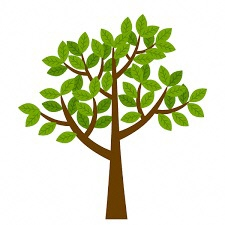 開かれた教育課程のために
　・学習指導要領全面実施に対応する職員研修
　・市やブロックでの小中連携事業への積極的な参画
　・交流やスタートカリキュラムの実現、ブロック保幼小接
　　続会議開催など保幼との連携
　・保護者、地域に向けた情報発信（校報･学年通信）
　・地域・保護者と意見交換する場の設定
【教職員集団のあり方】
　子どもを見つめ、寄り添い、また日々の実践に対するチャ
　レンジを続ける。学び合い、高め合える教職員集団
・「全員が230人の担任」の意識を持つ
・コミュニケーションを大切に、「報告･連絡･相談」をこま
　めにして、情報を共有する
　　　　「チーム信小2020」